https://forms.office.com/r/5XRFPGmivk
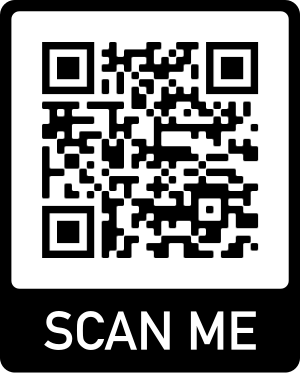 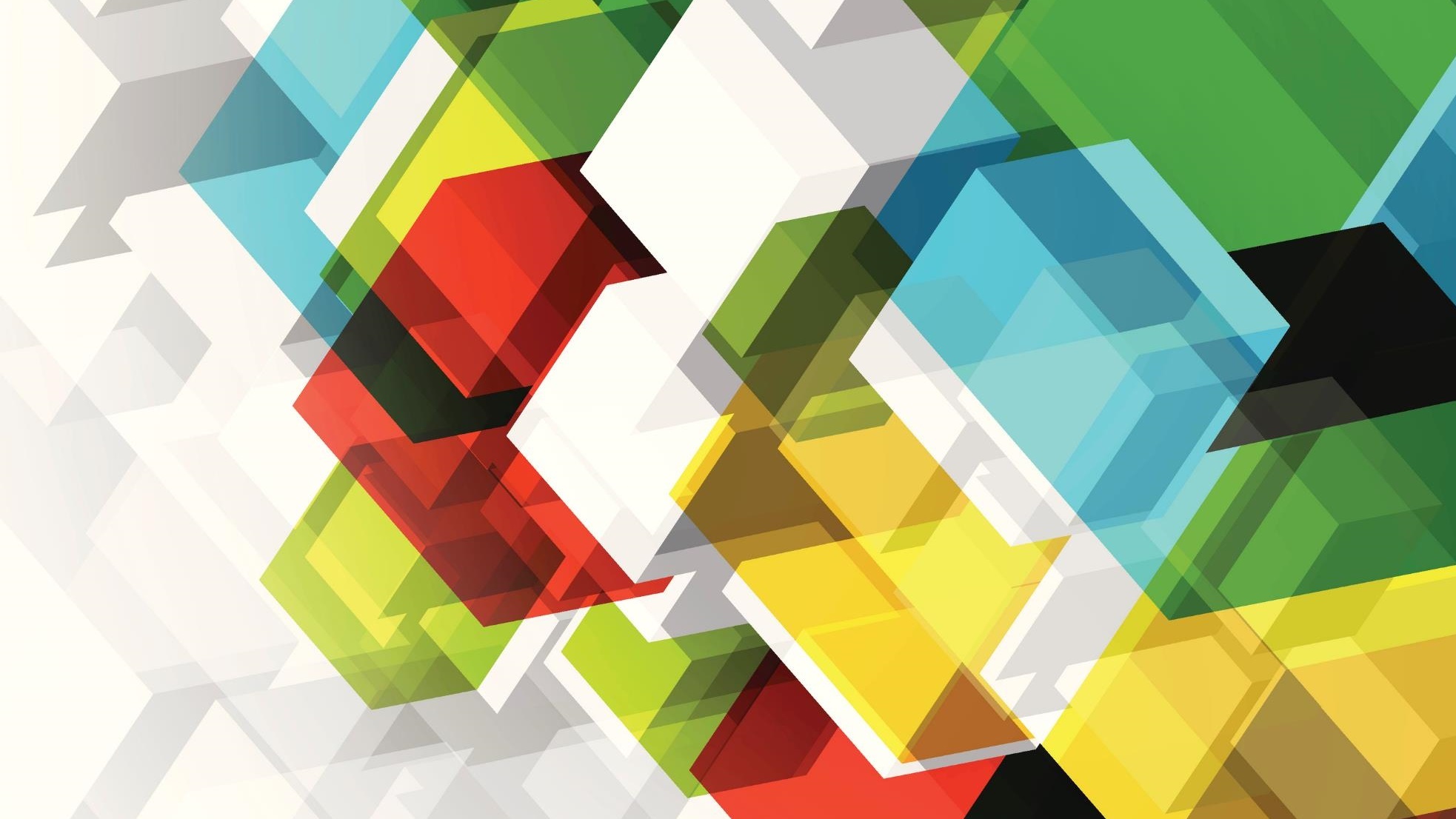 Culture Connect
Information session
with Samantha Logan and Holly Stark
What is Culture Connect?
University-wide
Support for new students
Semester based
Benefits
Intercultural
Progression
How to join?
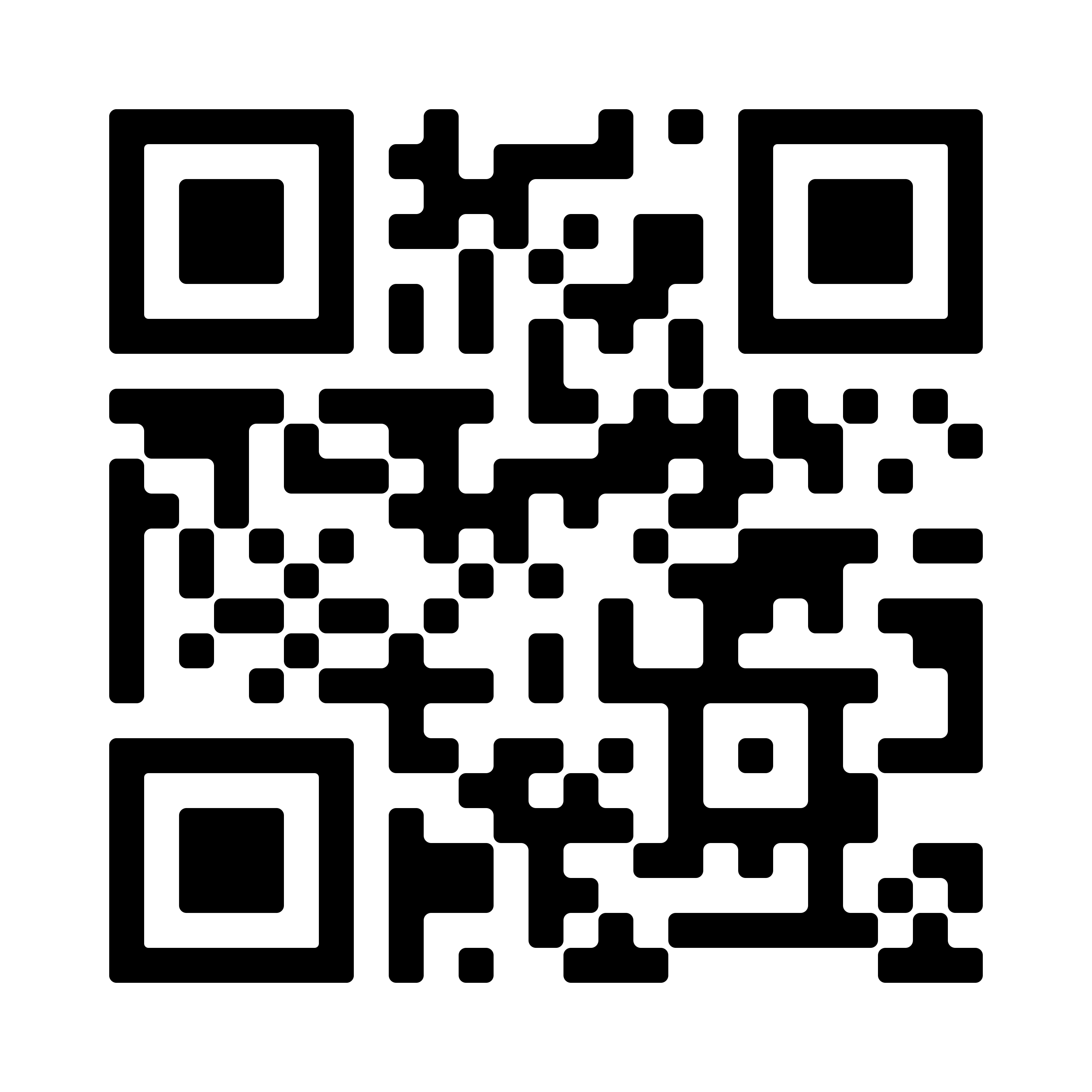 Scheme format
Important to get in touch with your mentor
 Assigned a Super Mentor
 3 meetings from February-April
 Online or face-to-face
 Boundaries
 Log meetings online
 Keeping in touch
Student perspectives...
https://forms.office.com/r/5XRFPGmivk
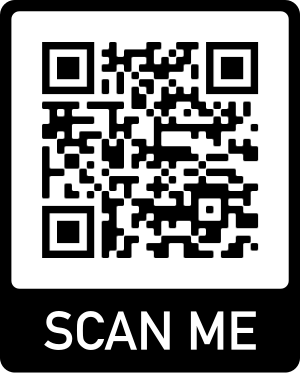 Thank you
Any questions?